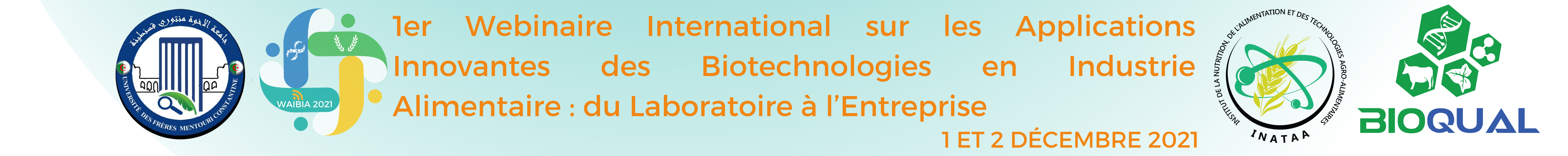 Logo de votre institution
Logo de votre laboratoire
N° … CO. Titre de la communication orale (taille 120 pt)
Utilisez le code de communication qui vous a été communiqué.
Auteur 1, Co-auteur 2, Co-auteur 3 (80 pt)

 1 Affiliation de l’auteur principal / 2 Affiliation du premier co-auteur / 3 Affiliation du deuxième co-auteur (65 pt)

Adresse mail : auteur@domain (65 pt)
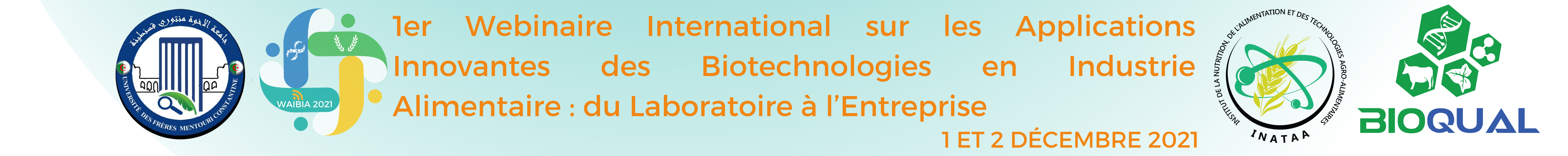 INTRODUCTION
Insérez votre introduction ici (Problématique, Objectifs).
2
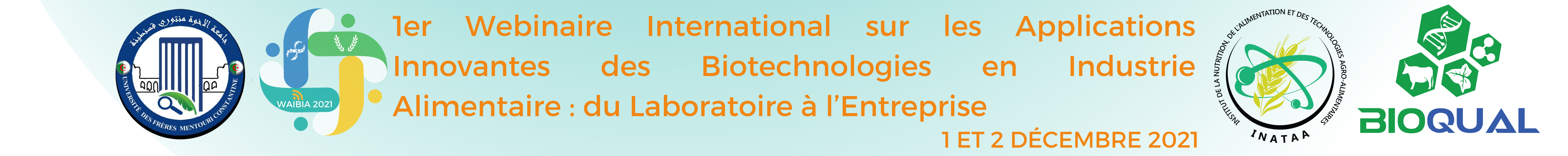 MATÉRIEL ET MÉTHODES
Insérez votre partie matériel et méthodes ici.
Veuillez préférer l’utilisation d’illustrations pour les sections Matériel et Méthodes et Résultats, avec  la même langue de présentation.
3
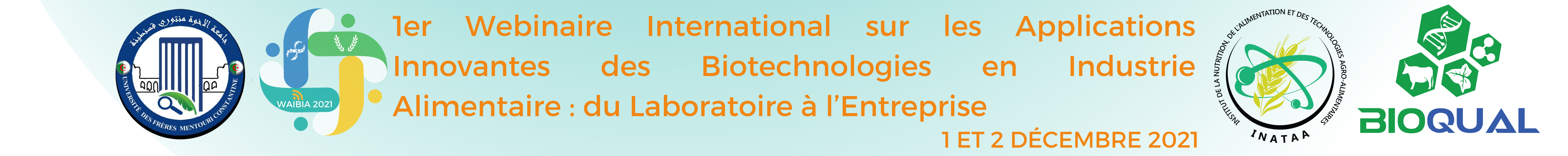 RÉSULTATS ET DISCUSSION
Insérez votre partie résultats et discussion ici.
Les figures et images doivent avoir une très bonne résolution 
(qualité d’image > 300 dpi)
4
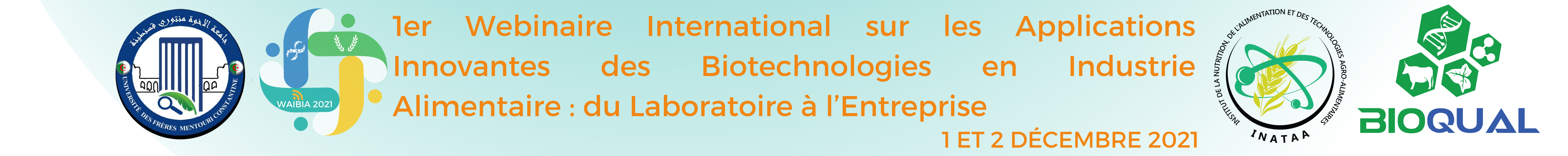 CONCLUSION
Insérez votre conclusion ici.
5
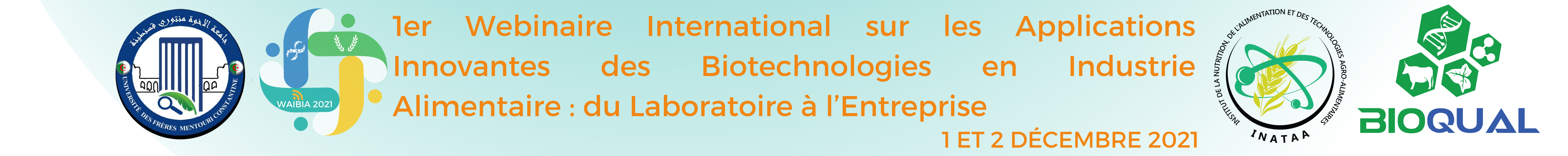 Logo de votre institution
Logo de votre laboratoire
Merci de votre attention
Auteur 1, Co-auteur 2, Co-auteur 3 (80 pt)

 1 Affiliation de l’auteur principal / 2 Affiliation du premier co-auteur / 3 Affiliation du deuxième co-auteur (65pt)

Adresse mail : auteur@domain (65 pt)
6